Figure 5. Logarithms of the ratios of power during the first 100 ms after stimulus onset relative to power during the ...
Cereb Cortex, Volume 18, Issue 3, March 2008, Pages 610–625, https://doi.org/10.1093/cercor/bhm094
The content of this slide may be subject to copyright: please see the slide notes for details.
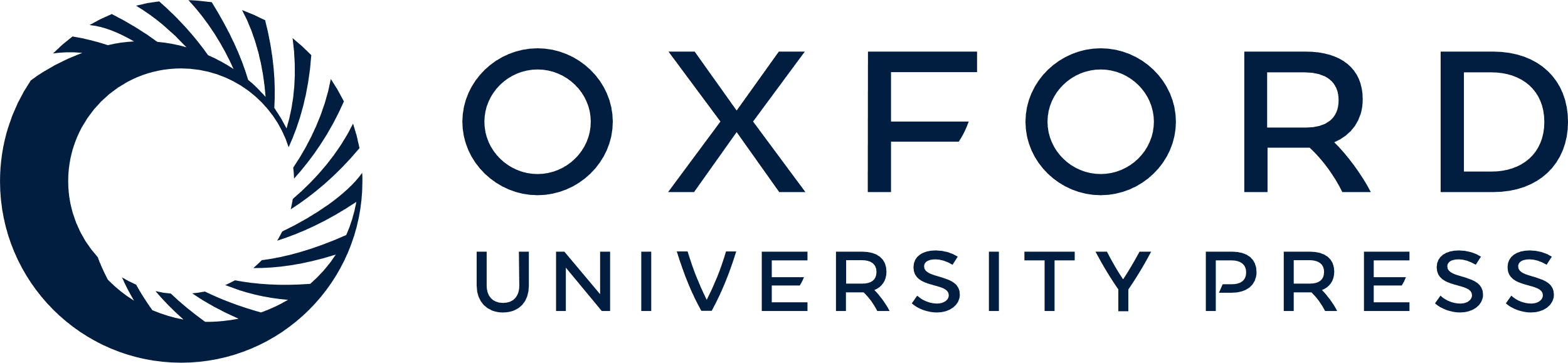 [Speaker Notes: Figure 5. Logarithms of the ratios of power during the first 100 ms after stimulus onset relative to power during the baseline period. Mean values (±SEM) are shown. Solid black shading of bars indicates that the frequency band was larger than at least one other frequency band at P < 0.01, whereas lighter solid shading denotes P < 0.05. The numbers above the bars indicate the number of frequency bands that were smaller (P < 0.05). Gamma activity is 30–70 Hz, HG is 70–130 Hz, VHG is 130–210 Hz, and UHG is 210–290 Hz. Largest increases generally occurred in the VHG band.


Unless provided in the caption above, the following copyright applies to the content of this slide: © The Author 2007. Published by Oxford University Press. All rights reserved. For permissions, please e-mail: journals.permissions@oxfordjournals.org]